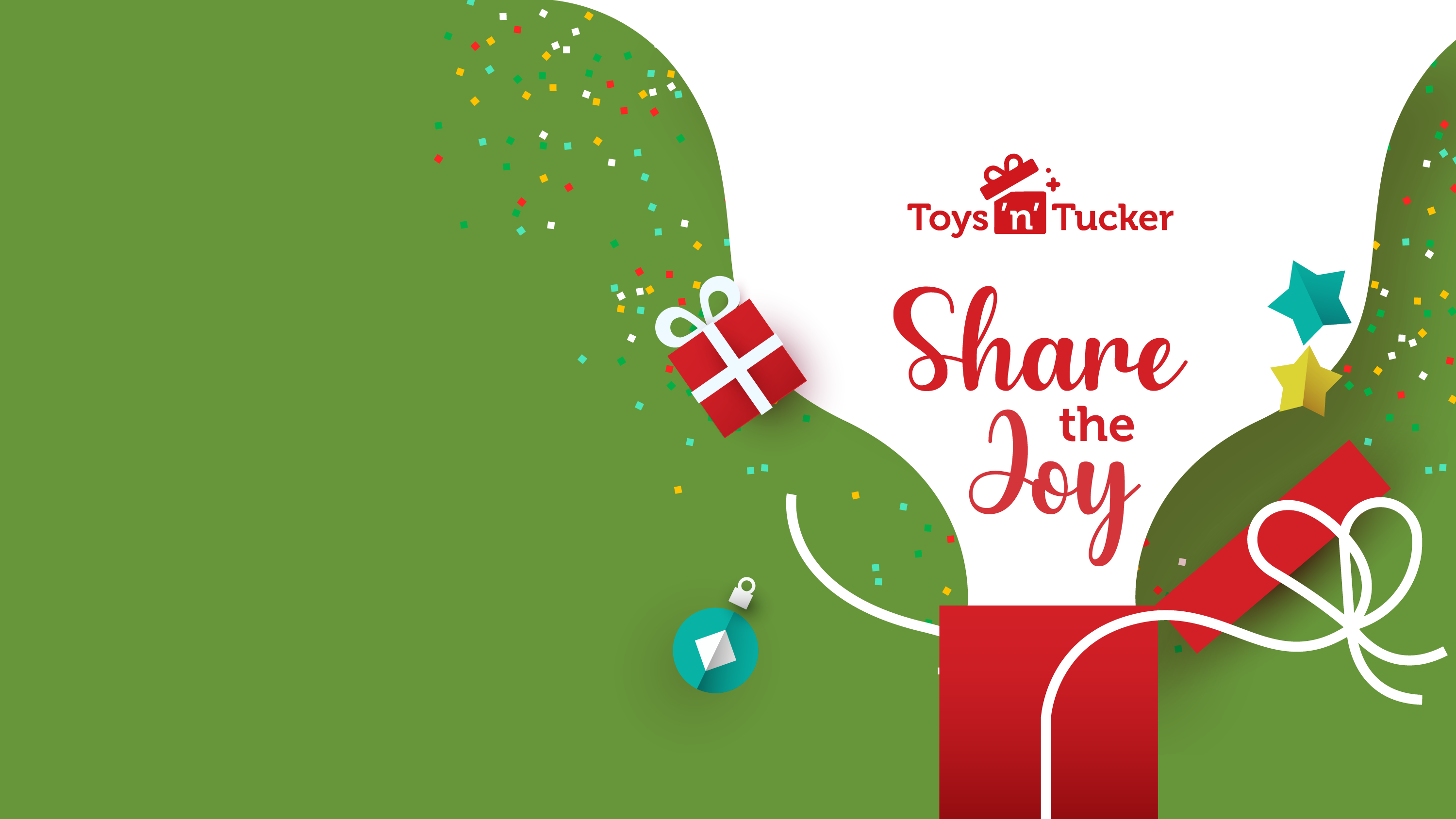 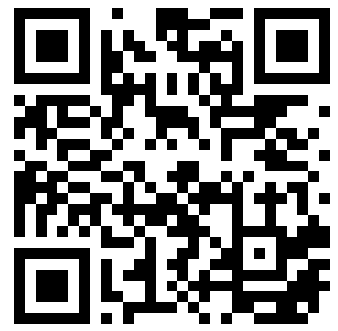 Scan here to donate